Lesweek 4
Theorie pagina 194 t/m 207
Voedingsproblematiek
Diëten 
Voeding en vocht
Kauw en slikproblemen


Opdracht maken
Belang voeding en vochtlijsten




Nabespreken opdrachten
Andere problemen
Spasme of verlamming
Bijwerkingen door medicatie: bv verminderde eetlust
Verstandelijke beperking
Diëten
Energie
verrijkt
dieet
Energie
beperkt
dieet
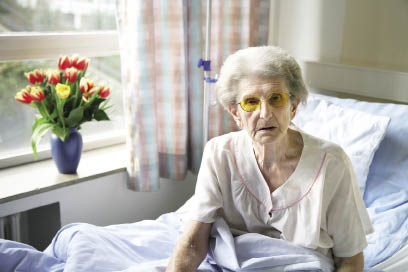 Maar ook een dieet door:
Stofwisselingsziekten.
Lactose-intolerantie door gebrek aan lactase
Gluten allergie
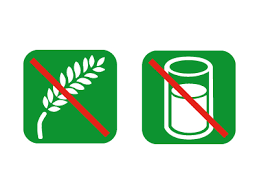 Filmpjes
Lactose intolerantie

https://www.youtube.com/watch?v=I0zfiAp7Cjo

Gluten intolerantie

https://www.youtube.com/watch?v=nm_0NNClCus

en
https://www.youtube.com/watch?v=Cg8EtZYt4zI
Diëten bij andere problemen
Ziekte van Crohn
Colitis Ulcerosa
Prikkelbaar darmsyndroom (PDS)
Hoge bloeddruk
Obstipatie
Voedings- en vochtlijst
Elke instelling heeft eigen lijst. Wat staat erop?

Wat iemand binnen krijgt (eten en drinken)
Wat iemand uitscheidt
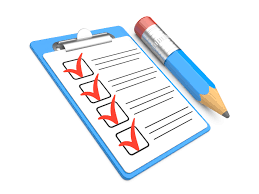 Hulpmiddelen bij voeding
Slik en kauwproblemen
https://www.youtube.com/watch?v=Di3i3pc_srs
Opdracht 8: hulpmiddelen
Kijk op de wiki bij lesweek 4 voor deze opdracht. Je doet de opdracht in tweetallen.
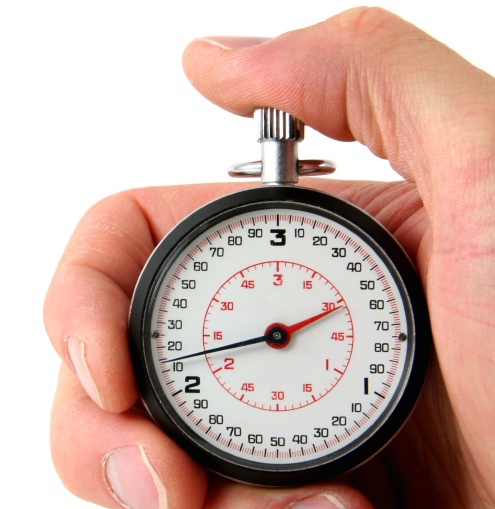 25 min
Opdracht 9: voedingslijsten
Kijk in de wiki bij lesweek 4 voor deze opdracht. Je doet de opdracht individueel.
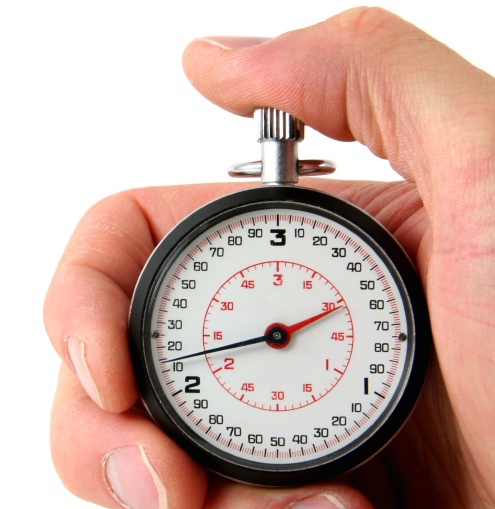 25 min